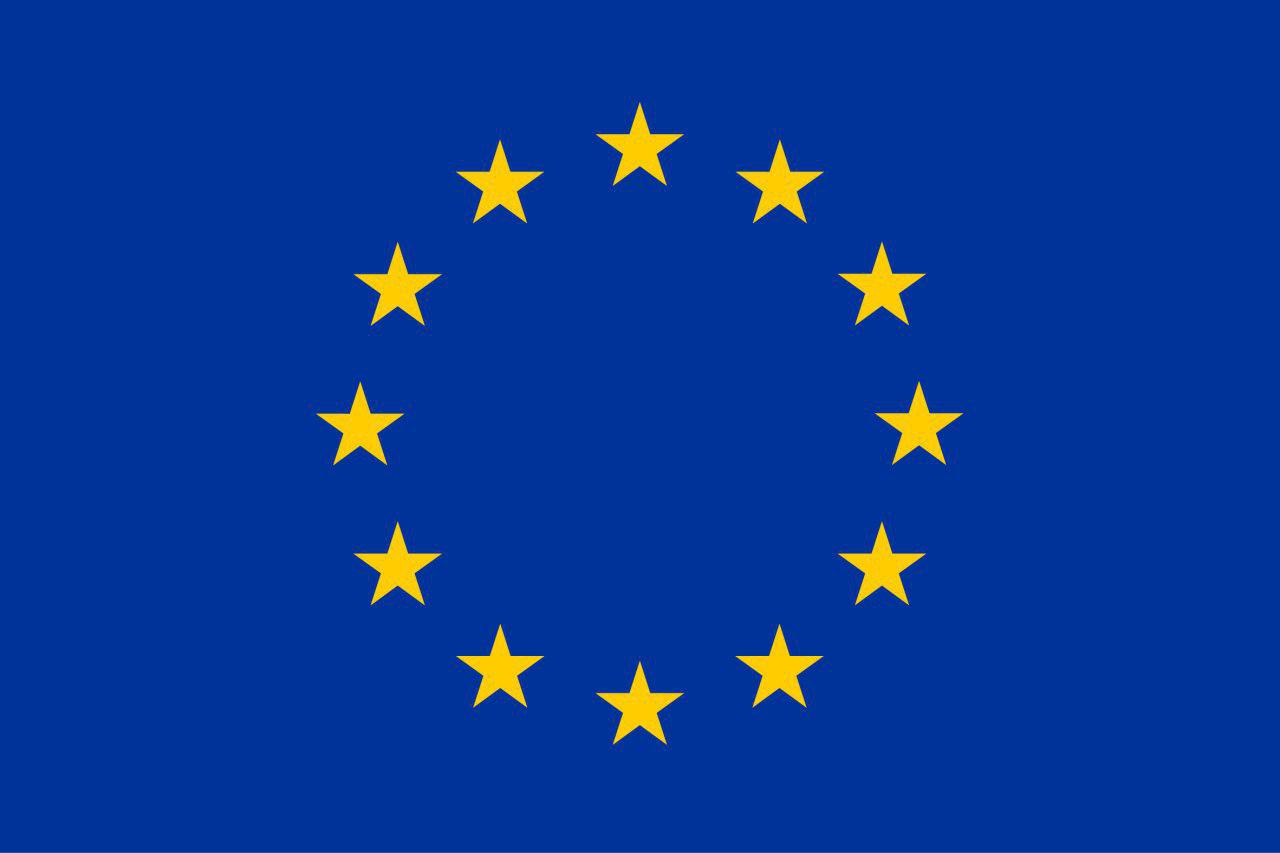 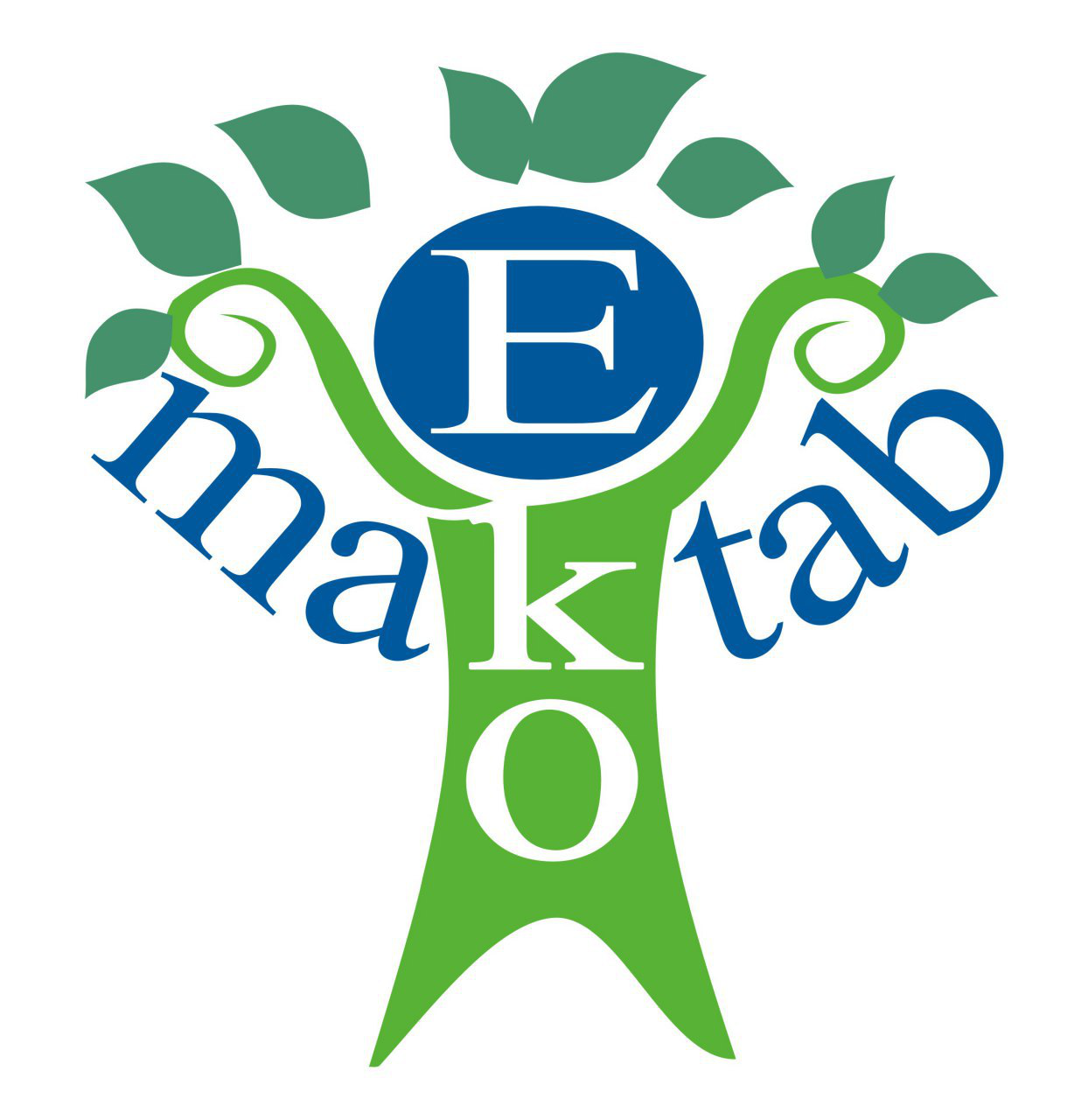 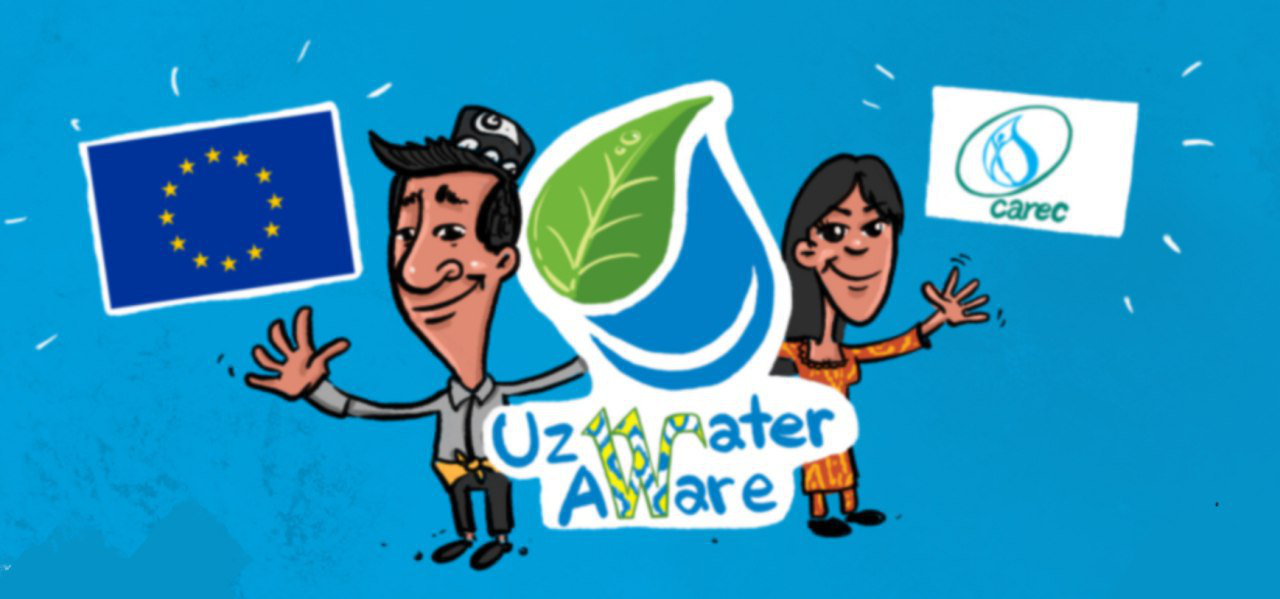 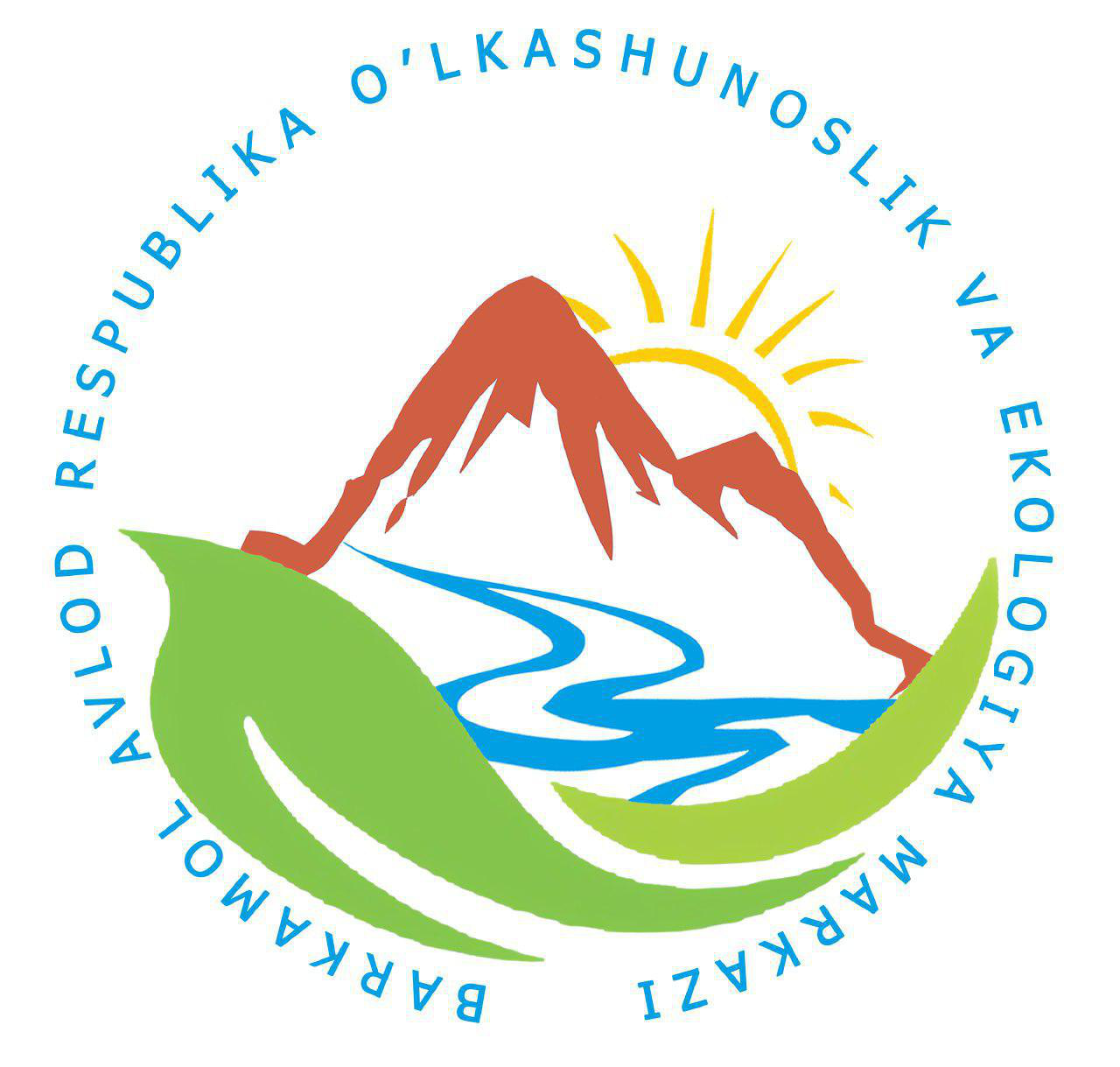 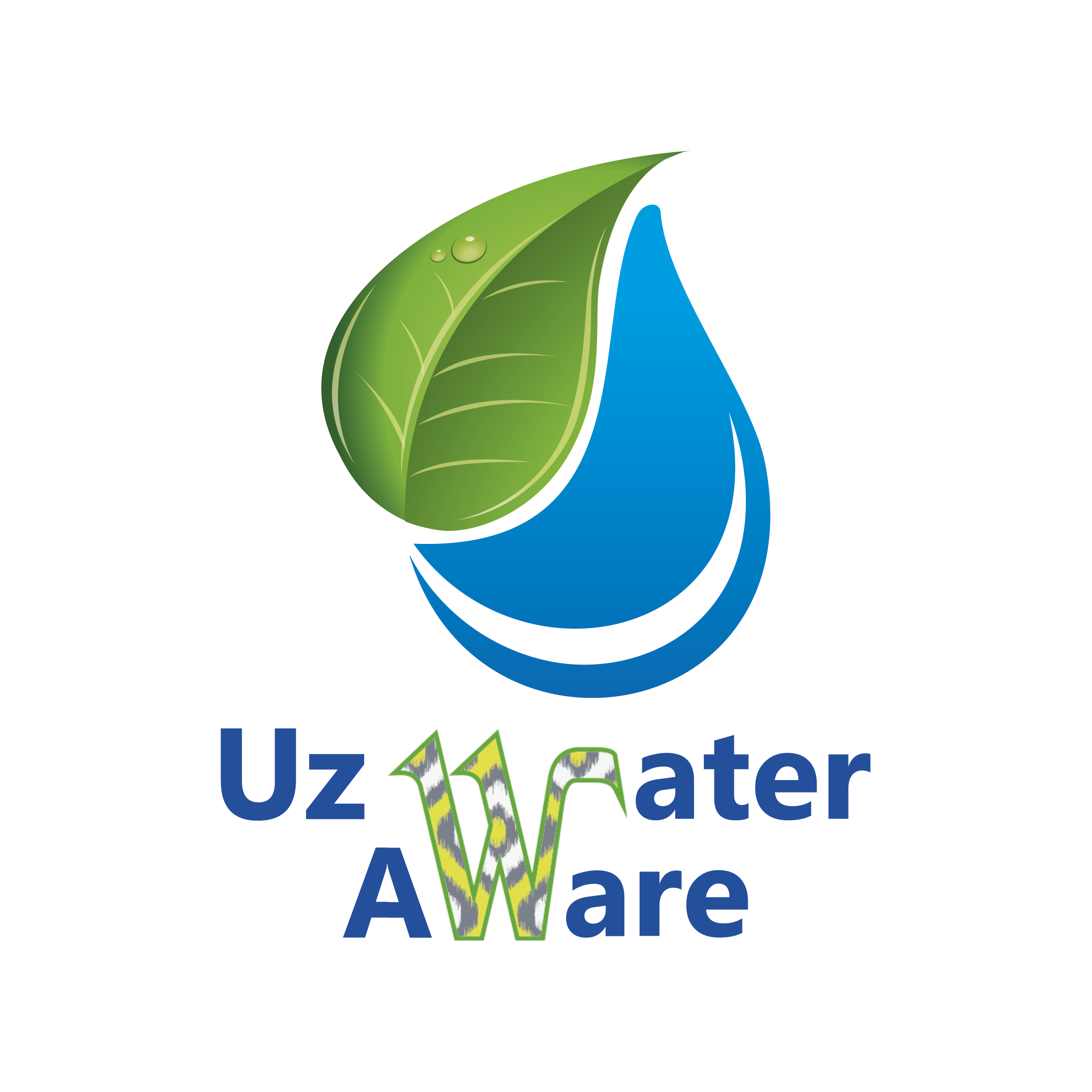 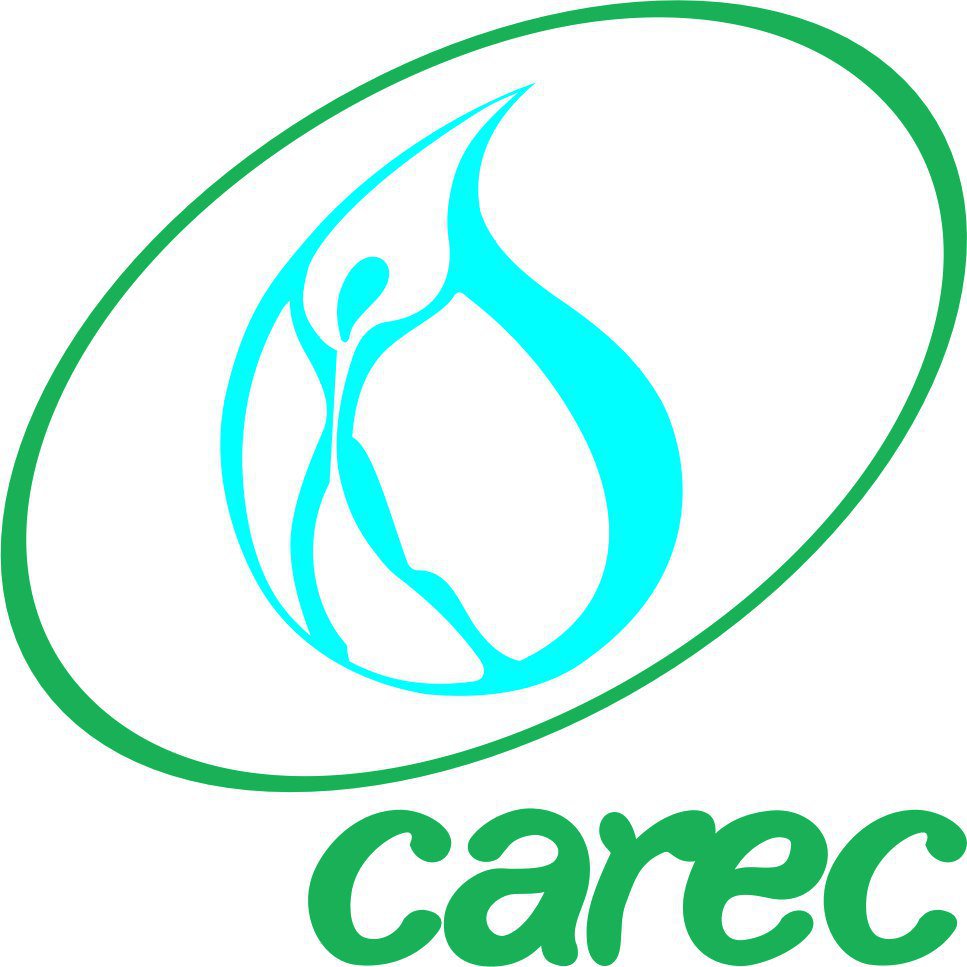 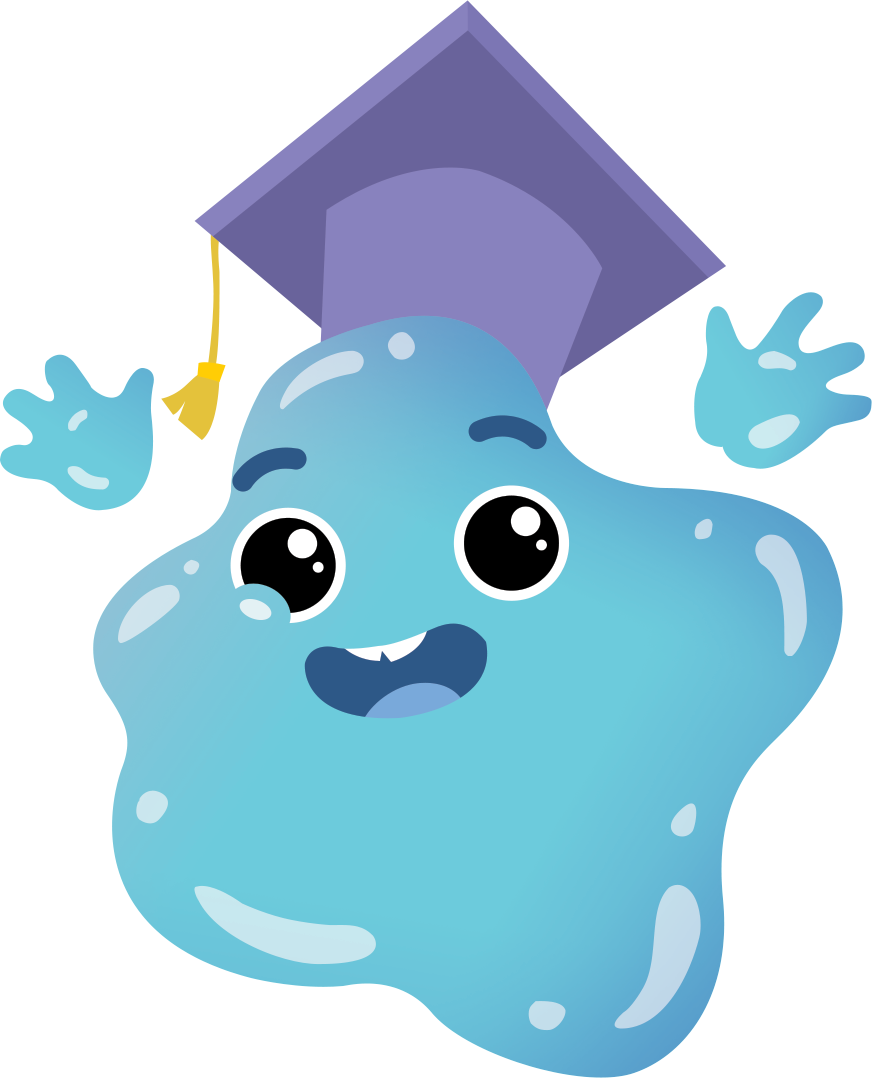 SUVNING IFLOSLANISH TURLARI. SUV  IFLOSLANISHINING  TIRIK ORGANIZMLARGA  TA’SIRI

Suv  mavzusiga  bag‘ishlangan  darslar
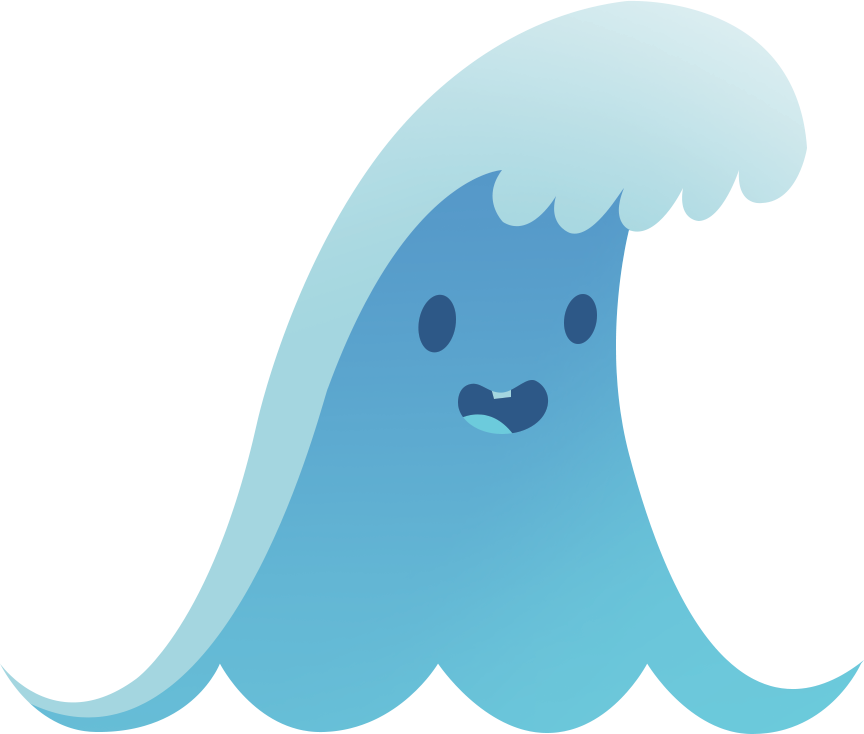 #suvnihurmatlang  #уважайтеводу  #respectwater
Ushbu taqdimot Markaziy Osiyo mintaqaviy ekologiya markazining UzWaterAware loyihasi doirasida Yevropa Ittifoqining moliyaviy ko‘magi ostida tayyorlan. Taqdimotda Yevropa Ittifoqining nuqtai nazari aks ettirilmagan, unda ifodalangan materiallar mazmuni uchun «Ekomaktab» NNT mas’uldir
SUV  RANGSIZ, U  HIDSIZ  VA TA’MSIZ.
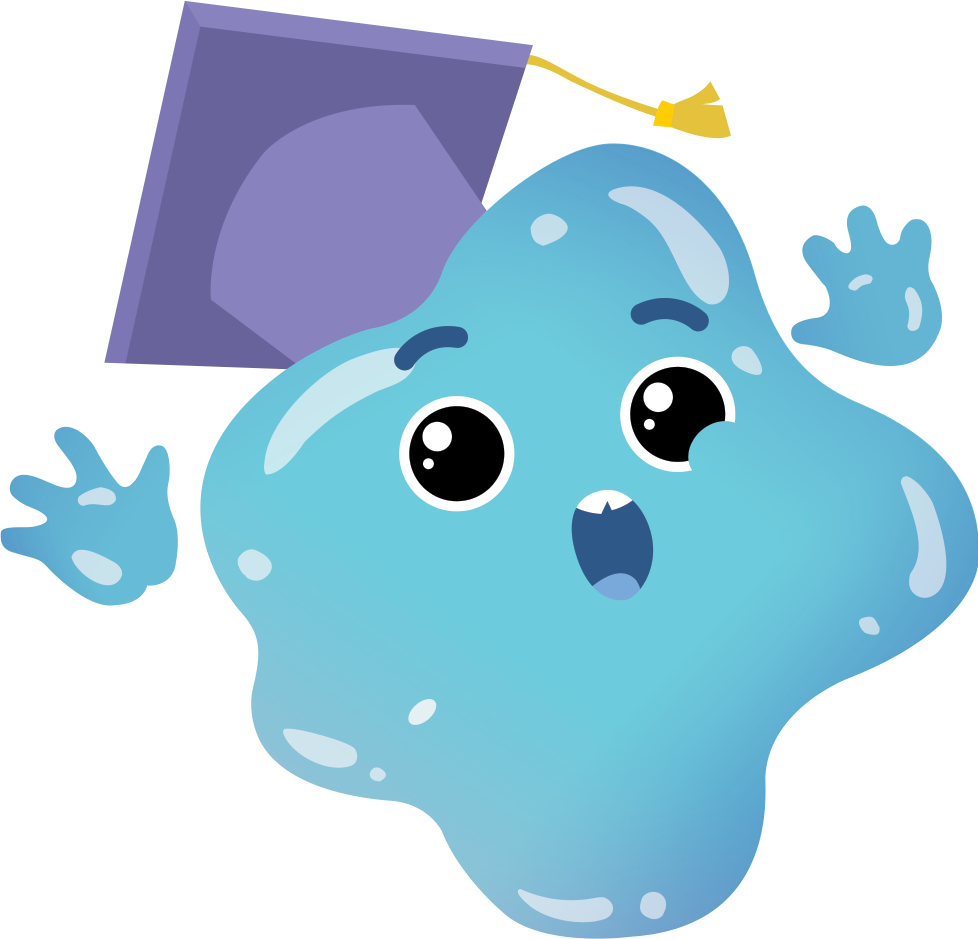 DAMLANGAN CHOY SUVGA TA’M, RANG VA  MUATTAR HIDINI BERADI.
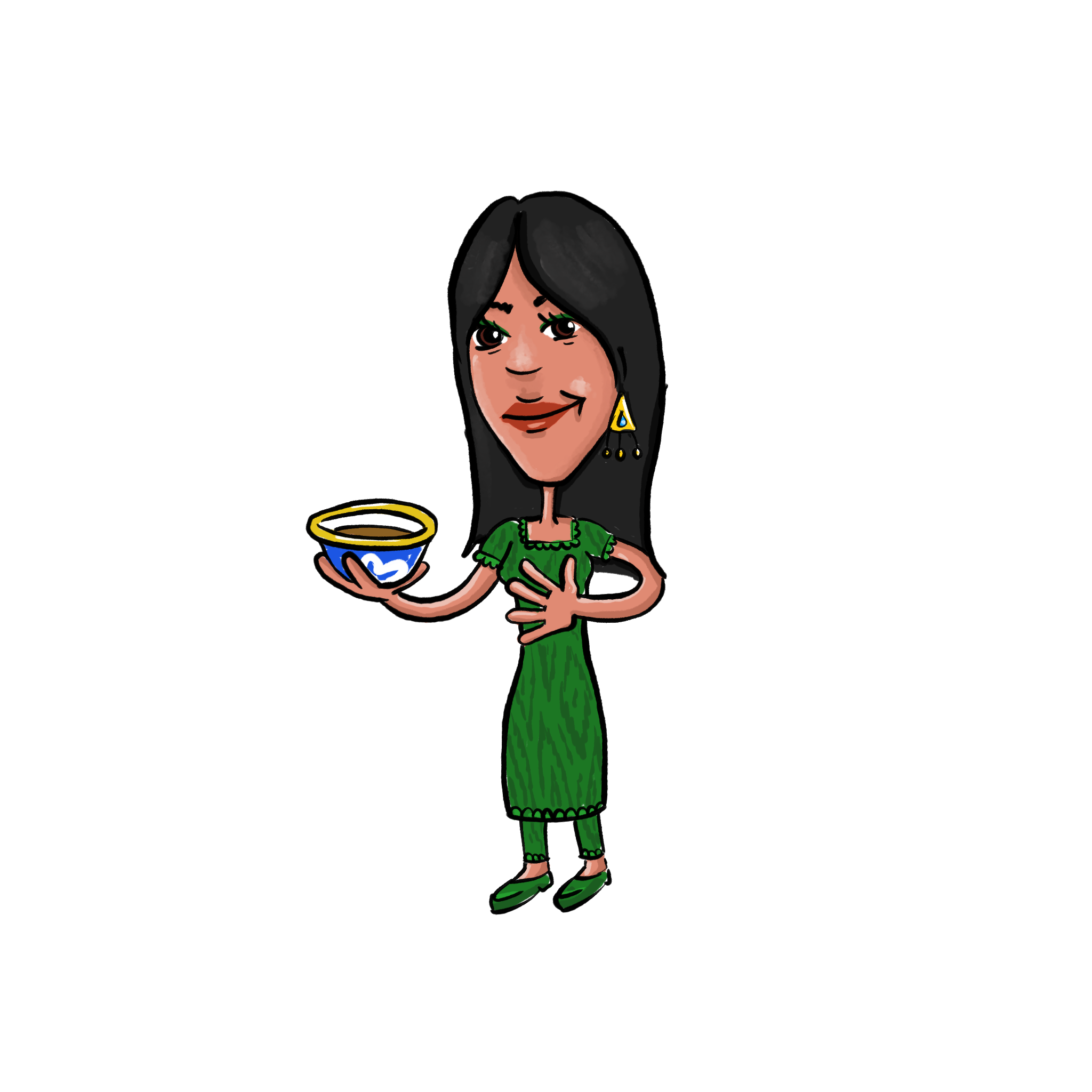 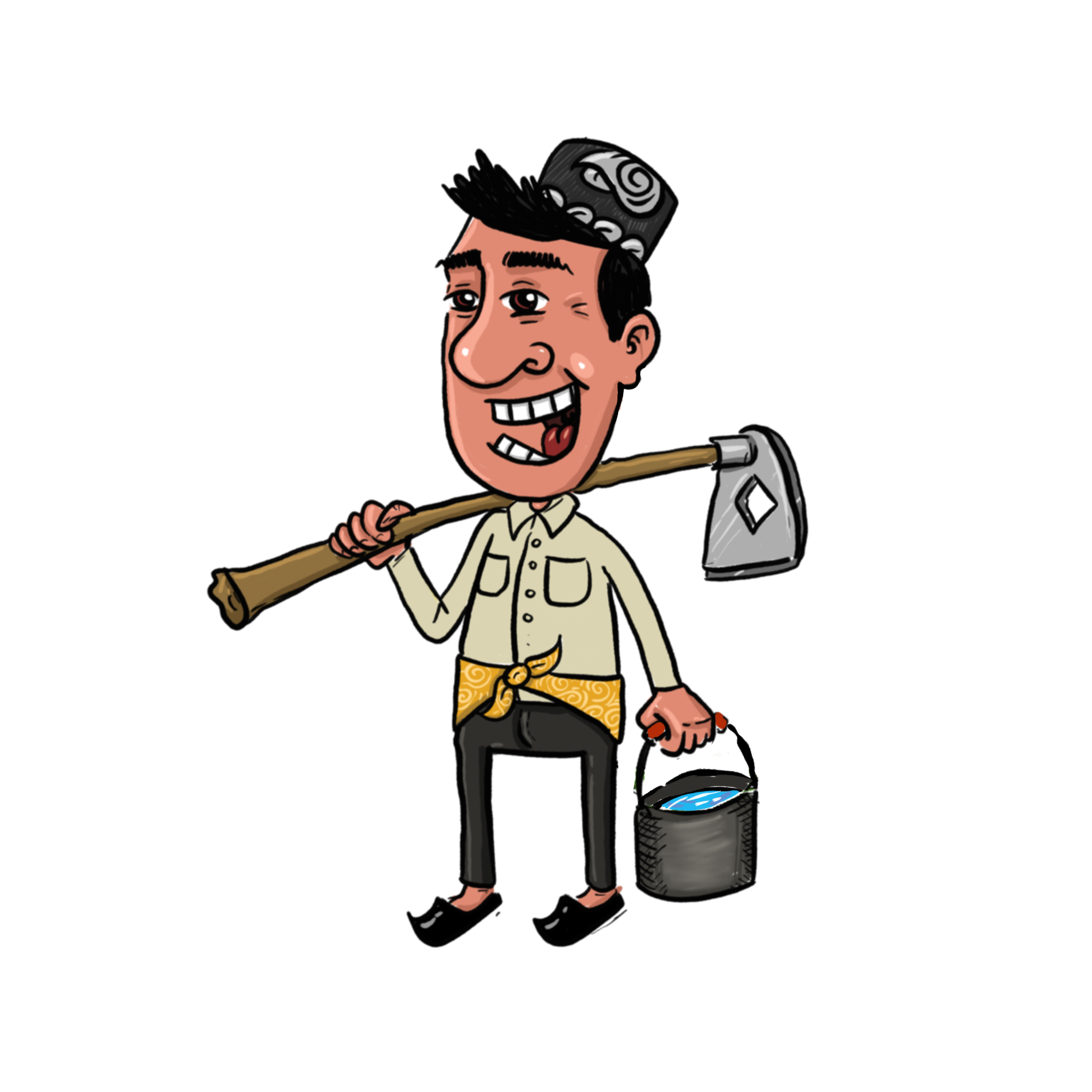 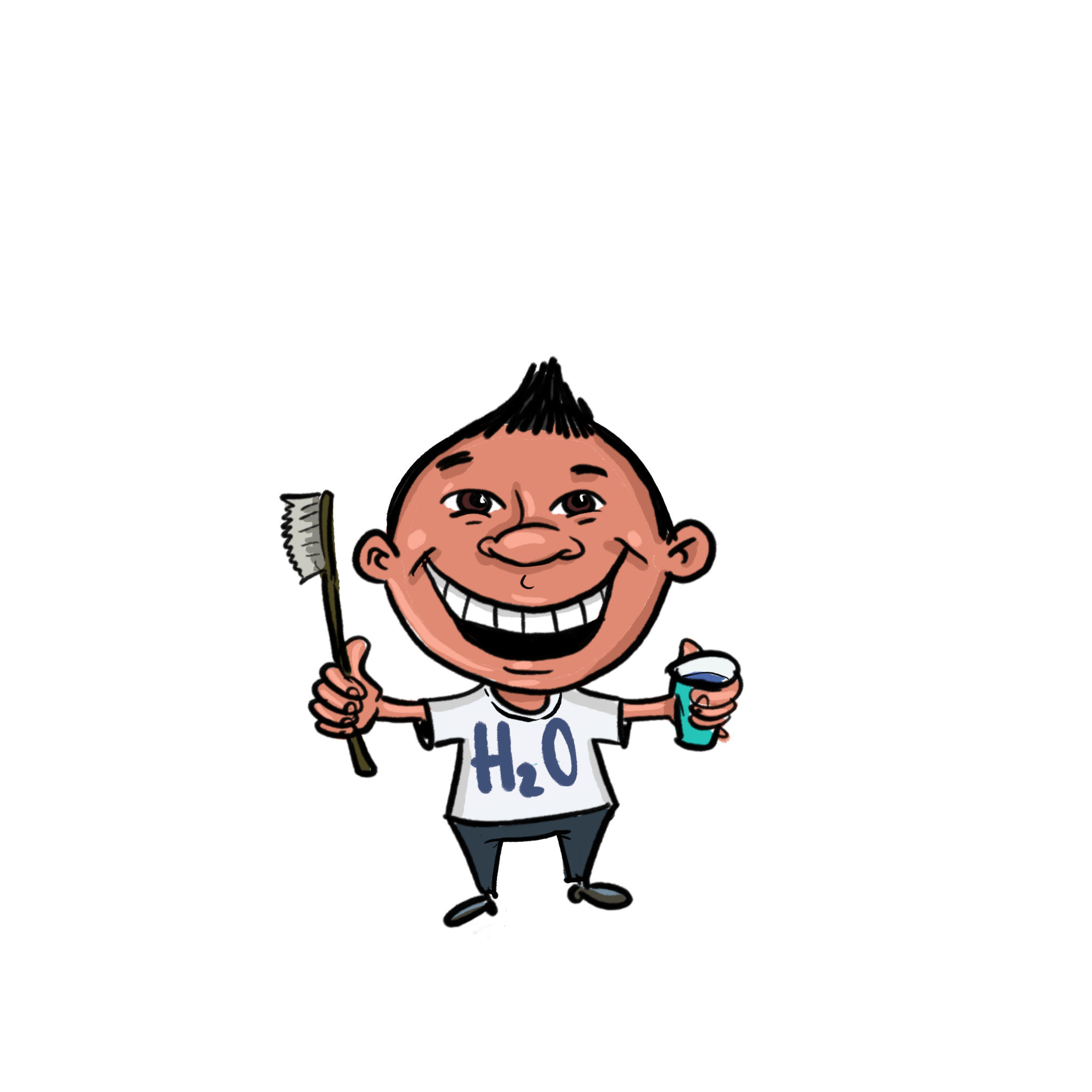 BUTILKALANGAN SUV ENG MAZALI!
IFLOSLANISHNING  QAYSI 
TURLARI  MAVJUD?
ENG KO‘P UCHRAYDIGAN HOLAT – 
BU  KIMYOVIY  IFLOSLANISH.

ODATDA  KORXONALAR  HAMDA  DALALARDAN  OQIB TUSHADIGAN  SUVLAR  TARKIBIDA  ZARARLI  KIMYOVIY  MODDALAR  BO‘LADI. BUNING UCHUN  KORXONALARDA  MAXSUS  TOZALASH  INSHOOTLARI O‘RNATILGAN   BO‘LISHI  KERAK.
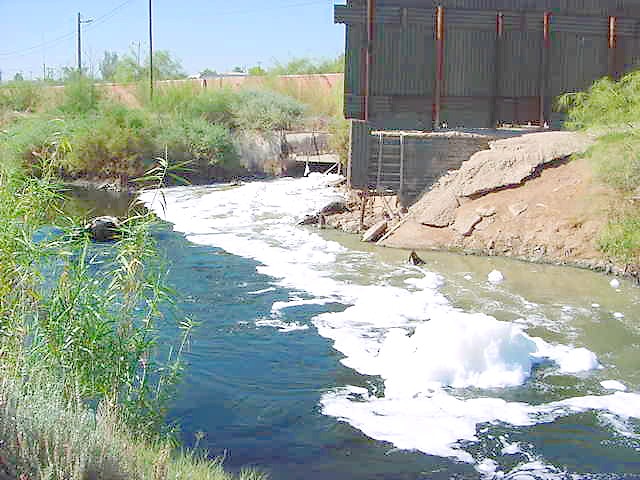 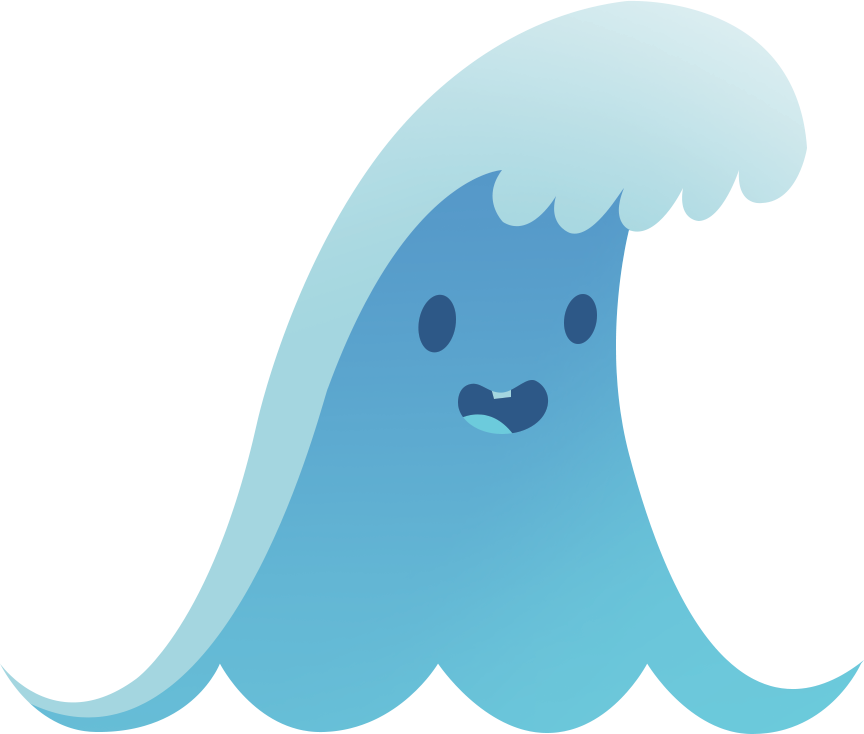 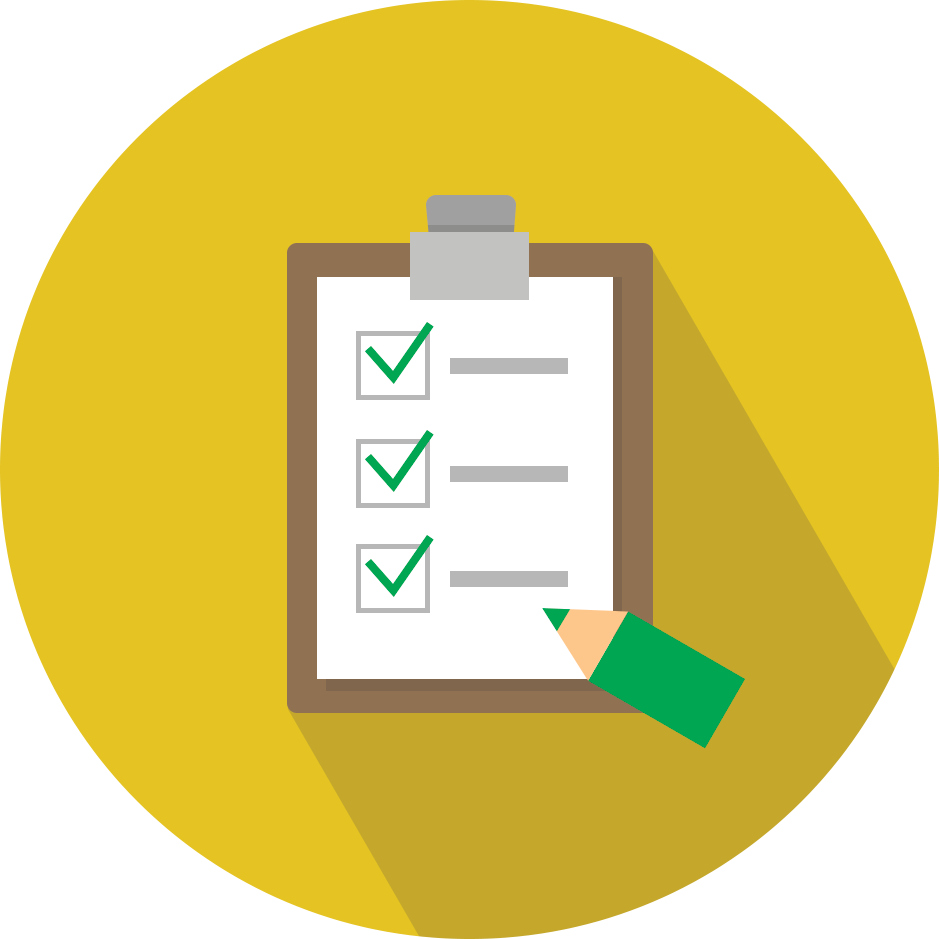 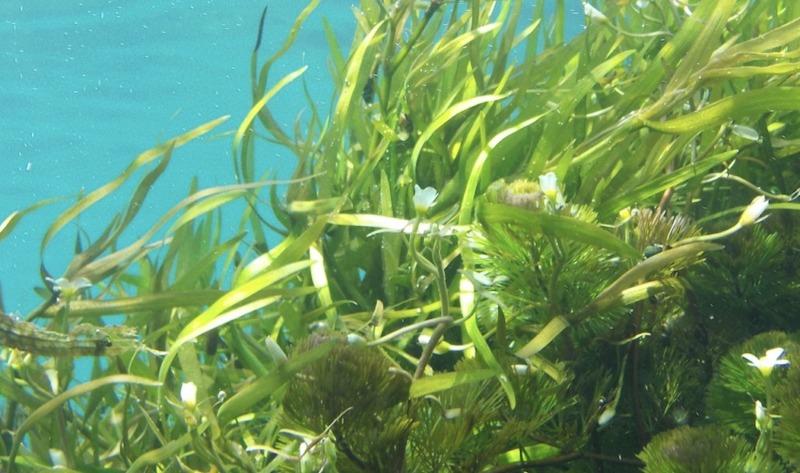 DARYO  VA  SUV   HAVZALARI 
KATTA   BO‘LMAGAN   HAJMDAGI 
KIMYOVIY   IFLOSLANISHDAN  O‘ZINI 
O‘ZI   TOZALASH  QOBILIYATIGA  EGA. 

SUV  O‘TLARI  SUVNING  TABIIY  “FILTRI” HISOBLANADI.
ULAR  ENG  MAYDA  ZARRACHALARNI – 
IFLOSLANTIRUVCHILARNI   YUTADI   VA   SHU
ORQALI  ASTA-SEKIN  DARYONING  SOG‘LIG‘INI  TIKLAYDI.
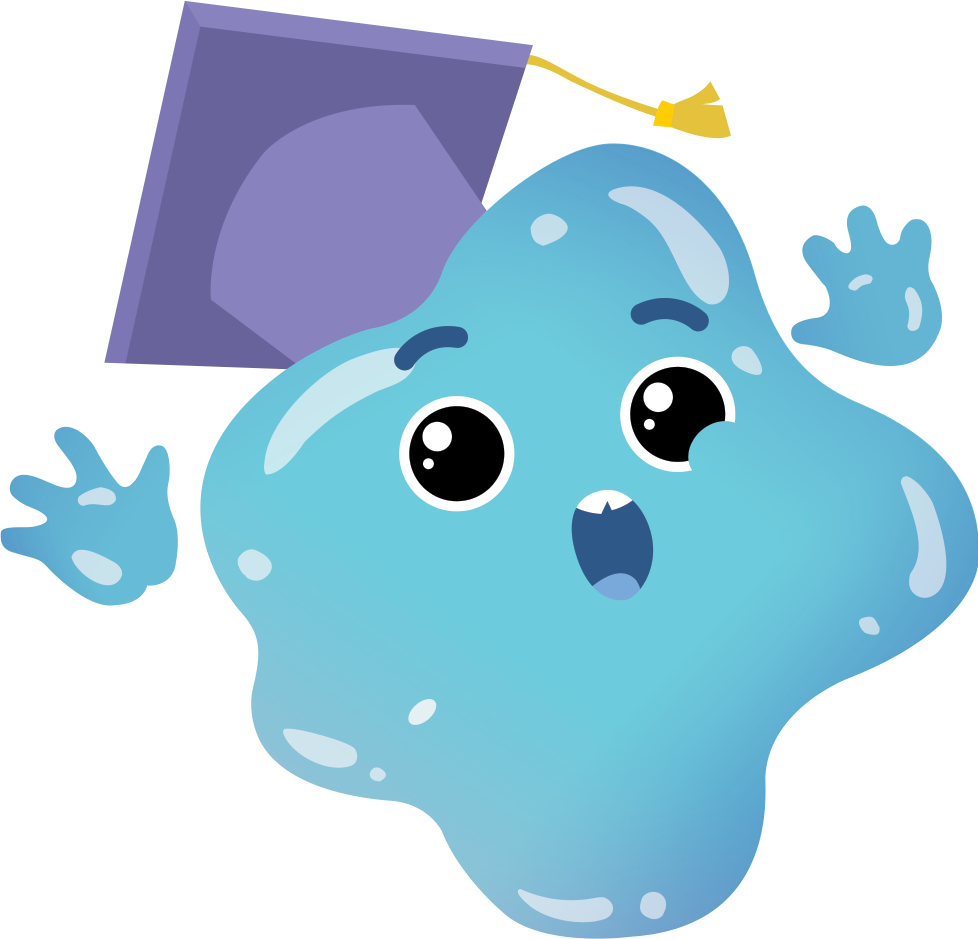 BAKTERIAL IFLOSLANISH HAM BO‘LISHI MUMKIN. 

SUVGA TURLI KASALLIKLARNI KELTIRIB CHIQARADIGAN BAKTERIYALAR, VIRUSLAR TUSHISHI MUMKIN. 

BIZ SANITARIYA  VA  GIGIYENANING  BIR  NECHA  MUHIM QOIDALARIGA  AMAL  QILISHIMIZ KERAK:
- DARYO  VA  SUV  HAVZALARIDAN  ANCHA  UZOQDA JOYLASHGAN  MAXSUS  JIHOZLANGAN  HOJATXONALARDAN FOYDALANISH;
- FAQAT  QAYNATILGAN  YOKI BUTILKALANGAN  SUVNI  ISTE’MOL QILISH;
-  MEVA  VA  SABZAVOTLARNI  QAYNATILGAN  SUV  BILAN  YUVISH.
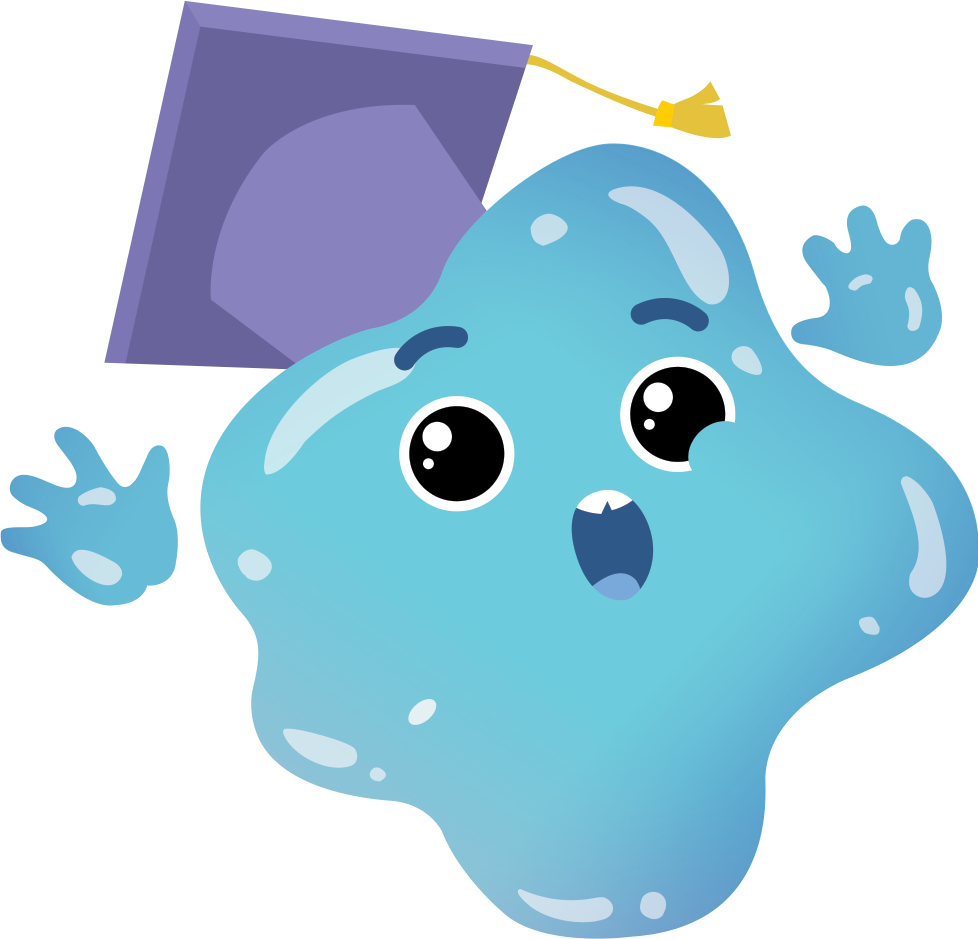 IFLOSLANISH  MEXANIK HAM BO‘LADI. 
SUVNING  RADIOFAOL  IFLOSLANISHI 
XAVFLI. U RADIOFAOL  MODDALARNING 
JUDA  KICHIK  KONSENTRATSIYALARIDA  HAM 
INSON  VA  HAYVONLAR  HAYOTI  UCHUN XAVFLI. 
ISSIQLIKDAN  IFLOSLANISH  HAM KUZATILADI. 
BU  OQOVA  SUVLAR  HARORATI  DARYO  VA  SUV 
HAVZASIDAGI  SUV  HARORATIDAN  YUQORI  
BO‘LGANDA  SODIR  BO‘LADI.
SUV  IFLOSLANISHI   TIRIK ORGANIZMLARGA  ZARAR  YETKAZADI!
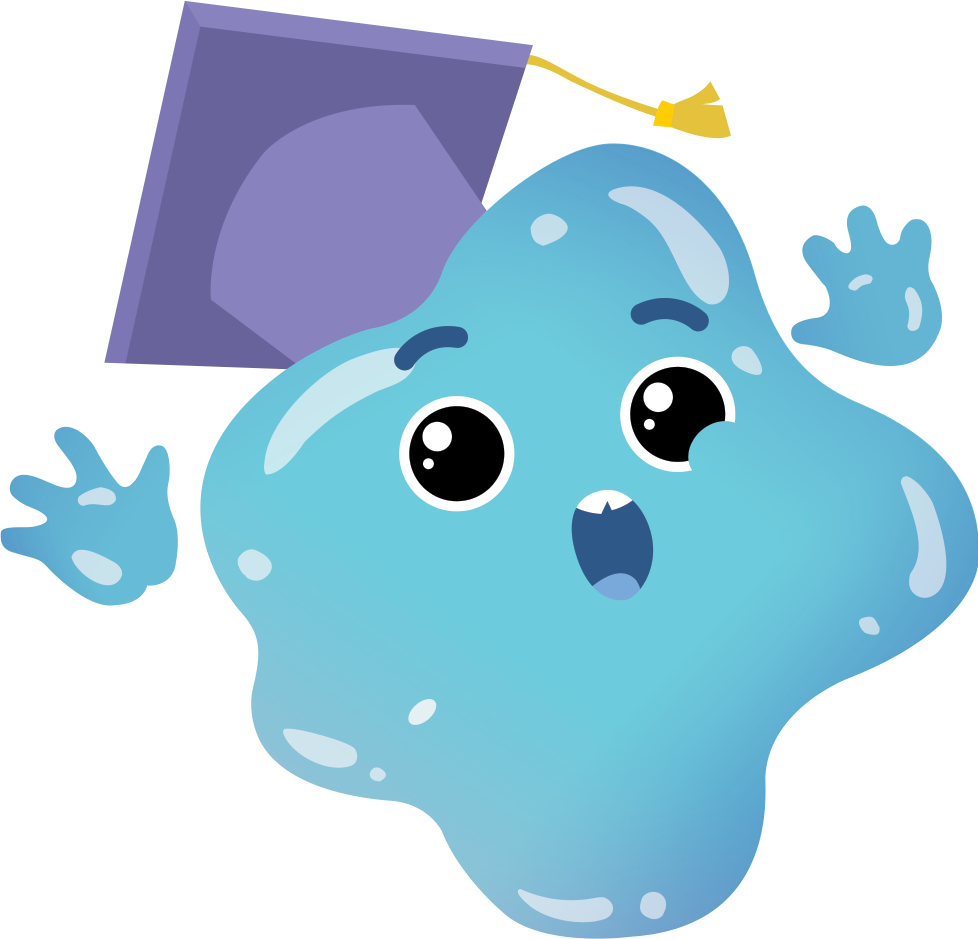 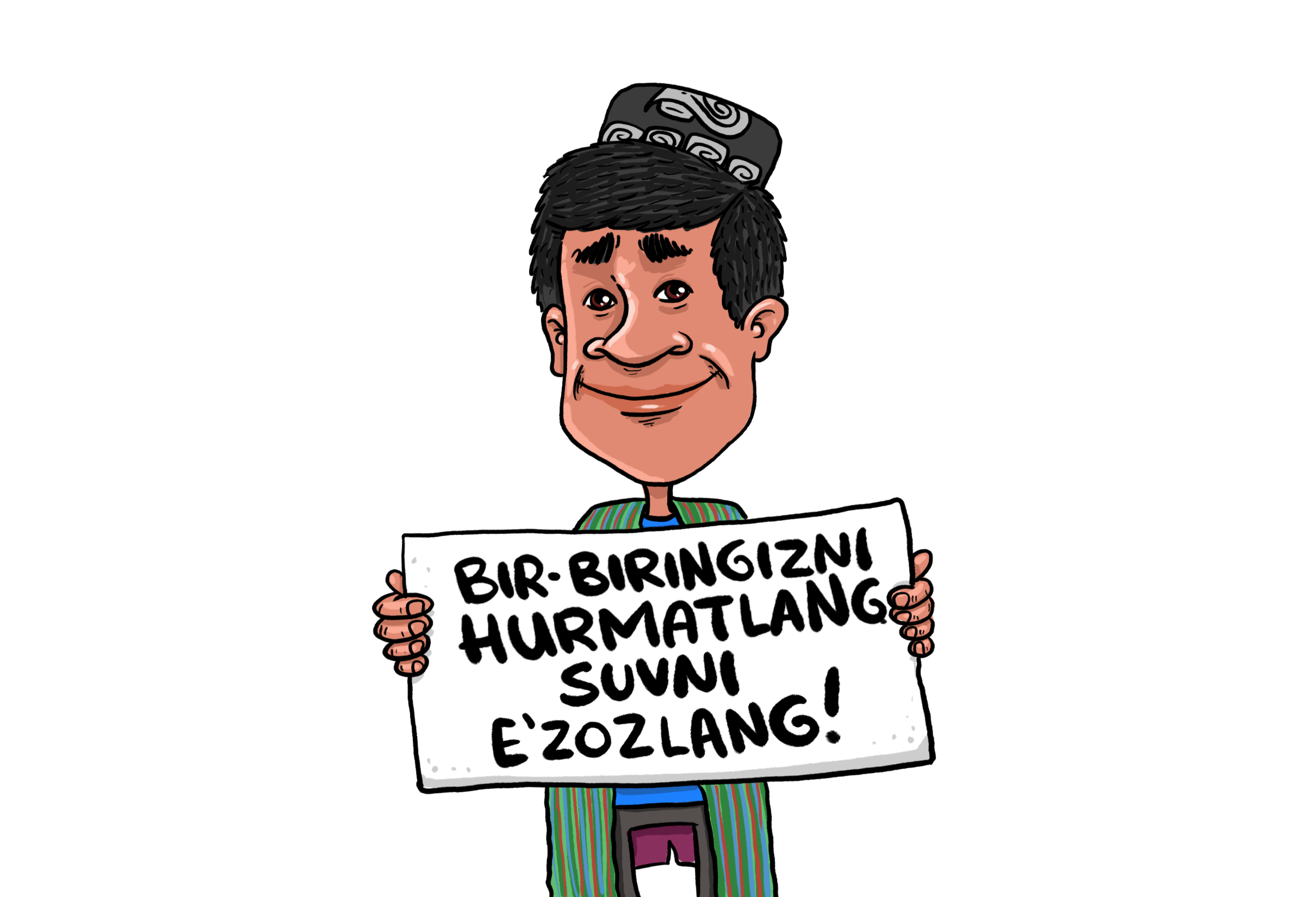